Simple PresentPresent Continuous
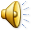 Form, Use , Examples
Simple Present
I walk=περπατώ    Do I walk?           I don’t walk
You walk                 do you walk?    You don’t walk
 He walks              does he walk?   He doesn’t walk
She walks            does she walk?  She doesn’t walk
It walks                does it walk ?     It doesn’t walk
We walk                do we walk?      We don’t walk
You walk               do you walk?      You don’t walk
They walk            do they walk?     They don’t walk
Also…
I wash=πλένω  Do I wash?              I don’t wash
You wash          Do you wash?       You don’t wash   
He washes       Does he wash?     He doesn’t wash
She washes     Does she wash?    She doesn’t wash
It washes         Does it wash?        It doesn’t wash 
We wash          Do we wash?         We don’t wash
You wash          Do you wash?        You don’t wash
They wash       Do they wash?       They don’t wash
So, remember…
Wash, watch, match , catch , touch+    es
Dress, press , caress, stress              +    es
Fly -  flies
But…
Play - plays
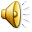 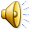 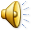 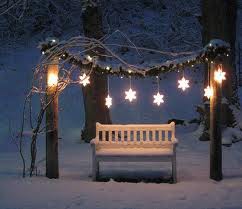 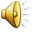 It usually snows in winter,   doesn’t it ?
The world around us…is Simple Present
Physics , chemistry , astronomy ,  biology  & maths   are all in Simple Present because
they are about things that are permanent.

Our planet, the solar  system , the galaxy , our nature and our body are always the same.

Animals and plants are always the same!
Earth goes round in 24 hours
The planets turn around the sun in orbit
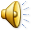 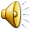 Leaves fall in autumn.
We dye red eggs in Easter
We have birthday cakes in parties
Customs & TraditionsIn Christmas, people decorate trees
We get presents from Santa and kids sing the carols
It never rains in the dessert
Birds fly and fish swim
Flowers bloom in spring
We can also talk about hobbies:He plays music She sings in a choirWe go skiing at the weekends
The things we like , love , don’t like or hate are also in Simple Present.He likes playing football
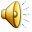 We can also write a storylike the plot of a film
Peter Parker is a young man that lives in the
   USA. He wants to be a scientist. One day, as he
   works in the lab, a spider bites him. He turns
   into Spiderman. He now has the powers of spiders. He can climb, fly and jump. He fights
    bad people and wins because he is clever!
   Oh, there is also a girl he loves. Her name is
  Mary-Jane. She works as an actress. I like him!
Or you can tell a joke…
Billy gets up in the morning and is very sad.
   His mothers asks him what’s wrong.
I don’t want to go to school, says Billy
Why?  Asks the mother
Because the kids are bad.
How bad?
Well, they always make noise, call me names,
   throw things at me and never listen to what I say.
-But you have to go Billy!You are theteacher!!!!!!!!!!!!!!
Present Continuous
I am reading      Am I reading?         I am not reading
You are reading  are you reading? You aren’t reading
He is reading      is he reading?       He isn’t reading
She is reading     is she reading?     She isn’t reading
 it is reading         is it reading?         It isn’t reading 
We are reading    are we reading?   We aren’t reading
You are reading  are you reading?  You aren’t reading
They are reading  are they reading?  They aren’t reading
What are you doing now?
We use  Present Continuous to talk about now! What we are doing now.

We use Present Continuous for the immediate
    Future. For example, appointments or meetings.
We use Present Continuous with temporary
    actions.
What is she doing?
She is reading a book.

The girl is reading a book.

She is sitting on a bed, reading a book.

Anna isn’t watching TV.
What are they doing?
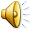 They are dancing…

They are learning to dance.

They are practicing a choreography.
What is he doing?
He is playing games on his mobile.

He is using his mobile to play games.

He is playing “Tetris” , a computer game.

He isn’t talking on the phone!
What are they doing?
They are playing basketball.

They aren’t smoking.

Are they listening to music?
No, they aren’t
What is the family doing?
The family is eating lunch.

They are eating lunch.

Are they sleeping?
No, they aren’t
What is Emma doing?
Emma is having a birthday party.
She is having a birthday party.

She is decorating the room for the party.

She is preparing food for the party.
What are you doing?
We are having a pic - nic.

We are eating sandwiches and salads.

We are enjoying a day out.
What is he doing?
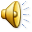 He is playing the guitar.

The boy is playing rock music.

The star is playing in a concert.

He is playing in a music group.
What is he doing?
He is surfing.

He is windsurfing.

The boy is surfing in the waves.
What is going on?
It is snowing.

It is very beautiful. We can play in the snow.

It is snowing outside and it is very cold.

The children are playing in the snow.
What is happening?
It is raining today.

It is raining the whole week. I need an 
    umbrella and boots.

I don’t like rain . I like snow. Is it snowing?
No, it isn’t!